Cluster Structure in Nuclei
Big Question: What nuclei have a cluster structure?
Clusters predicted in excited states close to decay thresholds
Signs should exist in ground states
This work includes the cluster structure of a nucleus and the liquid drop properties
The depth of the nuclear potential determines cluster structure
A large number of cluster nuclei are predicted
Methods
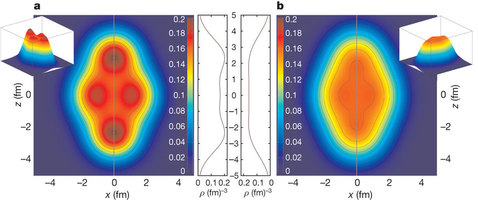 Theoretical framework of energy density functionals
Gives ground state information across for a variety of nuclides with a small set of global parameters
Two different EDF codes used to examine 20Ne, a 4-α cluster nucleus
Give similar observables except for clustering
Only difference is the depth of the single-nucleon potential used
Difference repeated for 24Mg, 28Si, and 32S 
Depth of the potential related to parameter α that increases with the mass of the nucleus
Cluster states less likely for massive nuclei
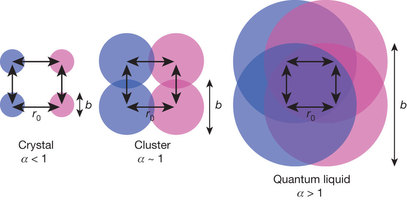 Perspectives
Clustering important for the 12C Hoyle State
Important for stellar nucleosynthesis of carbon for creation of life
Open questions about the method of clustering and decay modes
Extending the Ikeda diagrams to include neutron-rich nuclei
References
Ebran, J.P., Khan, E., Niksic, T., and Vretenar, D. How atomic nuclei cluster Nature 487 341-344 (2012)
Beck, C. Present status of nuclear cluster physics and experimental perspectives Journal of Physics: Conference Series 569 012002 (2014)